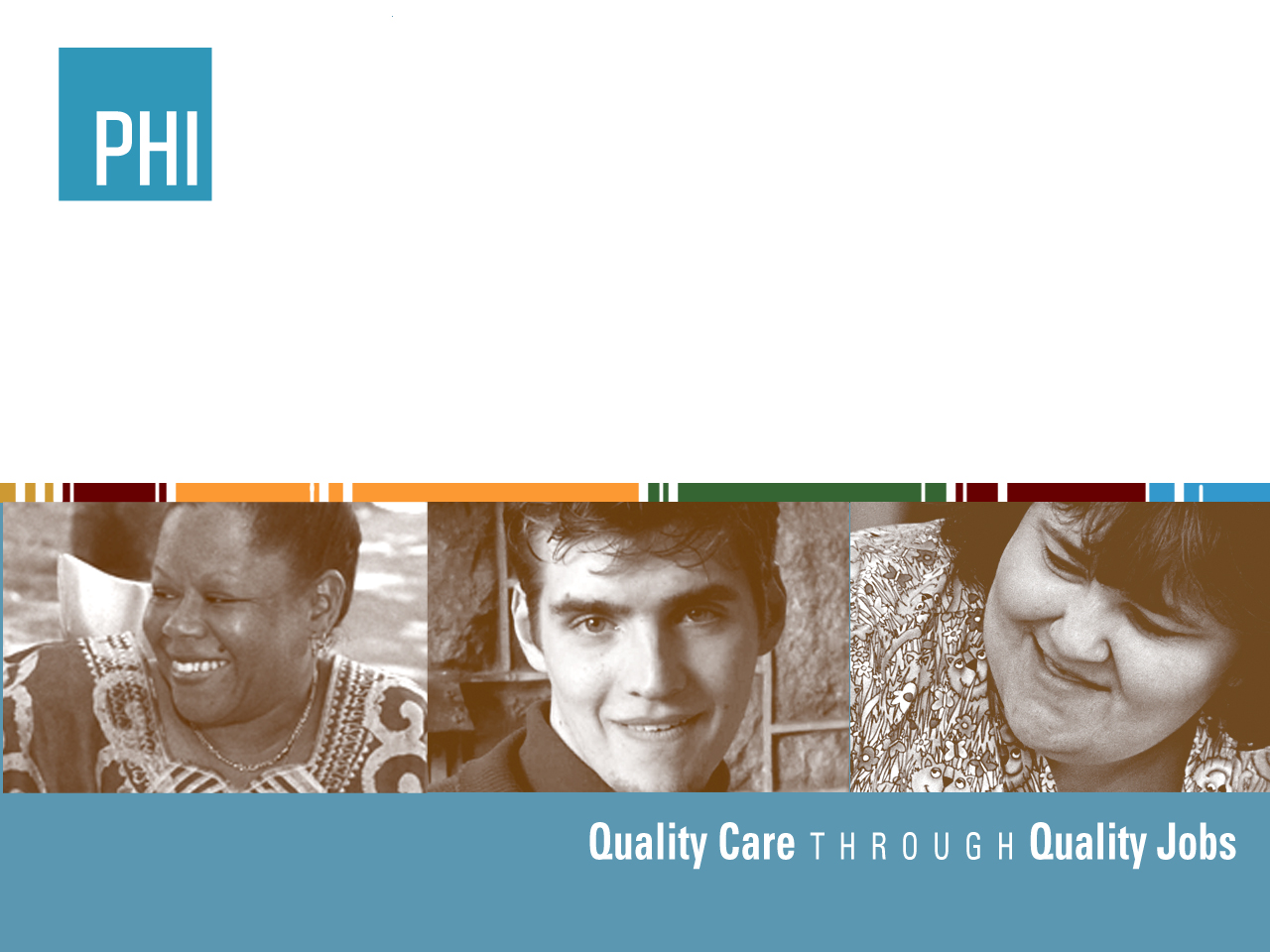 The Coaching Approach     toRelationship-Centered Care
Gerontological Society of AmericaNew Orleans — November 2010
PHI’s Coaching ApproachSM…
A suite of interventions designed to build the “universal skills” necessary to deliver relationship-centered care…

	…driving decision making closer to the consumer and her/his care partners.
PHI’s Five Universal Coaching Skills…
Active Listening

  Clear Communication w/o Judgment

  Self Reflection / Self Management

  Collaborative Problem Solving

  Participative Leadership
PHI’s Center for Coaching 	Supervision & Leadership…
Design:     Four-Year “R&D” Demonstration
Purpose:   “Break the cycle of instability”
Strategy:   Prepare nurses/managers to 	        		          become more effective supervisors
Funding:   $4.7 Million
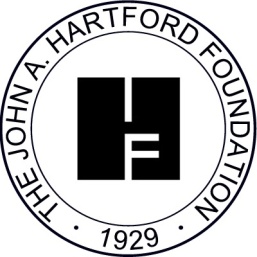 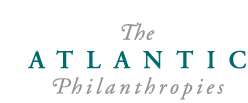 PHI’s Center for Coaching 	Supervision & Leadership…
Intended Outcomes: 
  Improve direct-care jobs
  Improve supervisory jobs
  Improve staff relationships
30 Provider Sites:
  Home care / nursing home
  Varying levels of intensity
PHI’s Center for Coaching 	Supervision & Leadership…
Interventions:
  Executive Leader Seminars
  Train the Trainer
  Cross Functional Team Structure
  On-site Boosters
  Peer Gatherings / Executive Leader Summit
  Technical Assistance / Executive Coaching
PHI’s Center for Coaching 	Supervision & Leadership…
Evaluation Activities:
  Baseline - Endline  Satisfaction Surveys 
  Turnover Data 
  Executive Leader Interviews
  Trainer Interviews
  Cross Functional Team Focus Groups
  Supervisor Focus Groups
  Direct-Care Worker Focus Groups
[Speaker Notes: A mixed method approach that included pre/post surveys, tracking staffing trends, and qualitative interviews and focus group discussions.]
PHI’s Center for Coaching 	Supervision & Leadership…
Nursing Homes:
  Beth Abraham - New York - 300 CNAs
  Loretto Fahey - New York - 150 CNAs 
  Fairview Beth Pike - Pennsylvania - 91 CNAs
  Sterling - Pennsylvania - 90 CNAs
  Loomis House - Massachusetts - 52 CNAs
  Orchard Cove - Massachusetts - 38 CNAs
PHI’s Center for Coaching 	Supervision & Leadership…
Home Care:
  Partners in Care - New York - 8400 HHAs/PCAs
  Partners Boston - Massachusetts - 400 HHAs
  VNA of Central Jersey - New Jersey - 200 HHAs
  VNA of Indiana - Pennsylvania - 90 HHAs
  CH&H - New Hampshire - 82 HHAs/PCAs
  Keystone - Pennsylvania - 55 HHAs/PCAs
Coaching Supervision uptake:
{Retrospective Questions:     n ≈ 240}
[Speaker Notes: We asked trained supervisors to reflect upon the extent to which they used the specific coaching skills before the training and after the training.  You will see that the data show a large shift in the percentage of supervisors reporting they often or always practice the skill pre and post training. 

These changes are significant, and the effect size, which measures the strength of the relationship, is medium to high.

These findings confirm what we found in our qualitative data –that “pull back” – or managing ones emotional response – was particularly significant for participants, as was active listening. We often heard respondents indicate that they thought they were good listeners until they went to the training.

Wilcoxon signed-rank test 
Effect size is calculated by subtracting Mean of the “before” response from the Mean of the “after” response divided by the Standard Deviation of the “before” response. 0.2 to 0.3 Small effect:  0.5 Medium effect; 0.8 and up Large effect]
CCSL Supervision & Job Satisfaction…
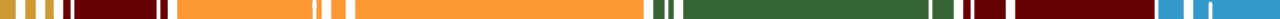 [Speaker Notes: We conducted non-parametric statistical tests for the pre/post surveys for all staff, and by job title.

Taking all seven sites together, we find statistically significant increases for both scales for all staff combined, and for direct-care workers.  

For those uninitiated, Statistical significance – the p level here – means that there is a very small likelihood that the differences in the pre- and post responses are due to chance alone.
Note that some individual sites started with quite high levels of satisfaction, so did not register statistically significant changes – 3 or 4 sites)

(This test looked at shifts in all the responses – 1 to 5, in contrast to the previous slides where I presented only the responses of agreement).

We used the Mann Whitney U test, a nonparametric test of significance.]
Increased efficiencies…
Nurse supervisors and leaders reported their time had been freed to focus on other responsibilities:
Φ   25 supervisors reported an average of three hours 	saved per week following supervision training.
Φ  	My staff have learned to work together to 	solve problems at the appropriate level, leaving	me the ability to focus on strategic issues…”
       			         ~ Margaret Franckhauser , CEO, CH & H
Residents and clients…
Coaching with consumers and their families:
Φ  	“As soon as I said to [a very upset family member]  	that I wasn’t sure what she was asking, so I wasn’t 	sure how to help her, she calmed down…”  (nurse)
[Speaker Notes: Use of coaching with consumers and their families has implications for both quality of life and quality of care
[Coaching] promotes a feeling of mutual respect. When you do that, trying to understand where people are coming from, not making assumptions, it applies not just to staff but also to patients and families. (supervisor)
I use the skills especially when trying to get [clients’] symptoms under control. (nurse)
It was really interesting because as soon as I said to [a very upset family member]  that I wasn’t sure what she was asking, so I wasn’t sure how to help her, she calmed down.  This worked really well.(nurse)]
One Site’s Health Outcomes…
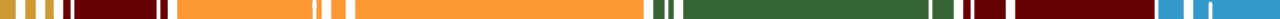 [Speaker Notes: Also:  Falls; Depression; Medications; ADL Loss; Nurse sick days; DCW sick days;]
Organizational transformation…
Profound change – initially individuals, then entire organizations:
Φ   “Coaching Supervision has transformed the culture of 	this organization. Relationships between our office-	based supervisors and home health aides are much 	more positive…even the office is quieter.” 
				~ Marki Flannery, CEO, Partners in Care
[Speaker Notes: Use of coaching with consumers and their families has implications for both quality of life and quality of care
[Coaching] promotes a feeling of mutual respect. When you do that, trying to understand where people are coming from, not making assumptions, it applies not just to staff but also to patients and families. (supervisor)
I use the skills especially when trying to get [clients’] symptoms under control. (nurse)
It was really interesting because as soon as I said to [a very upset family member]  that I wasn’t sure what she was asking, so I wasn’t sure how to help her, she calmed down.  This worked really well.(nurse)]
PHI’s Distillation…
Five “universal skills”

  Can be learned

  How to teach

  How to build capacity (teach teachers)

  How to sustain
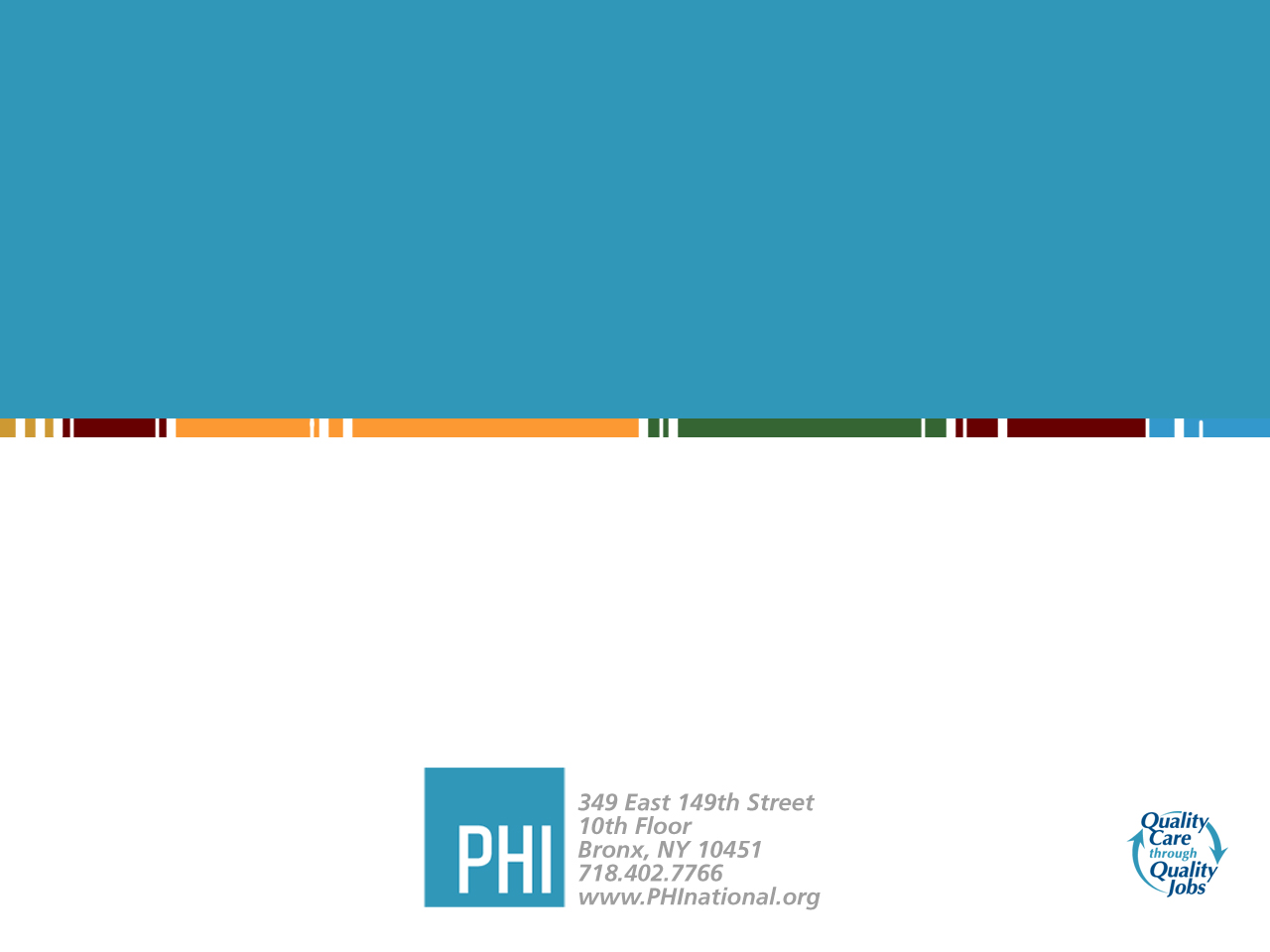 For more information, contact:

Steven L. Dawson, President
PHI
SDawson@PHInational.org